3D Triangle Mesh-Based Edge Detection and Segmentation

Project #2 Seminar Presentation
En.600.446 Spring 2015
Joshua You

Mentors: Dr. Armand, Dr. Gordon, Captain Grant, Dr. Ryan Murphy
Project Overview
Project Goal: Integration of 3D scanning solutions for defect identification and reconstruction in cranioplasty procedures.
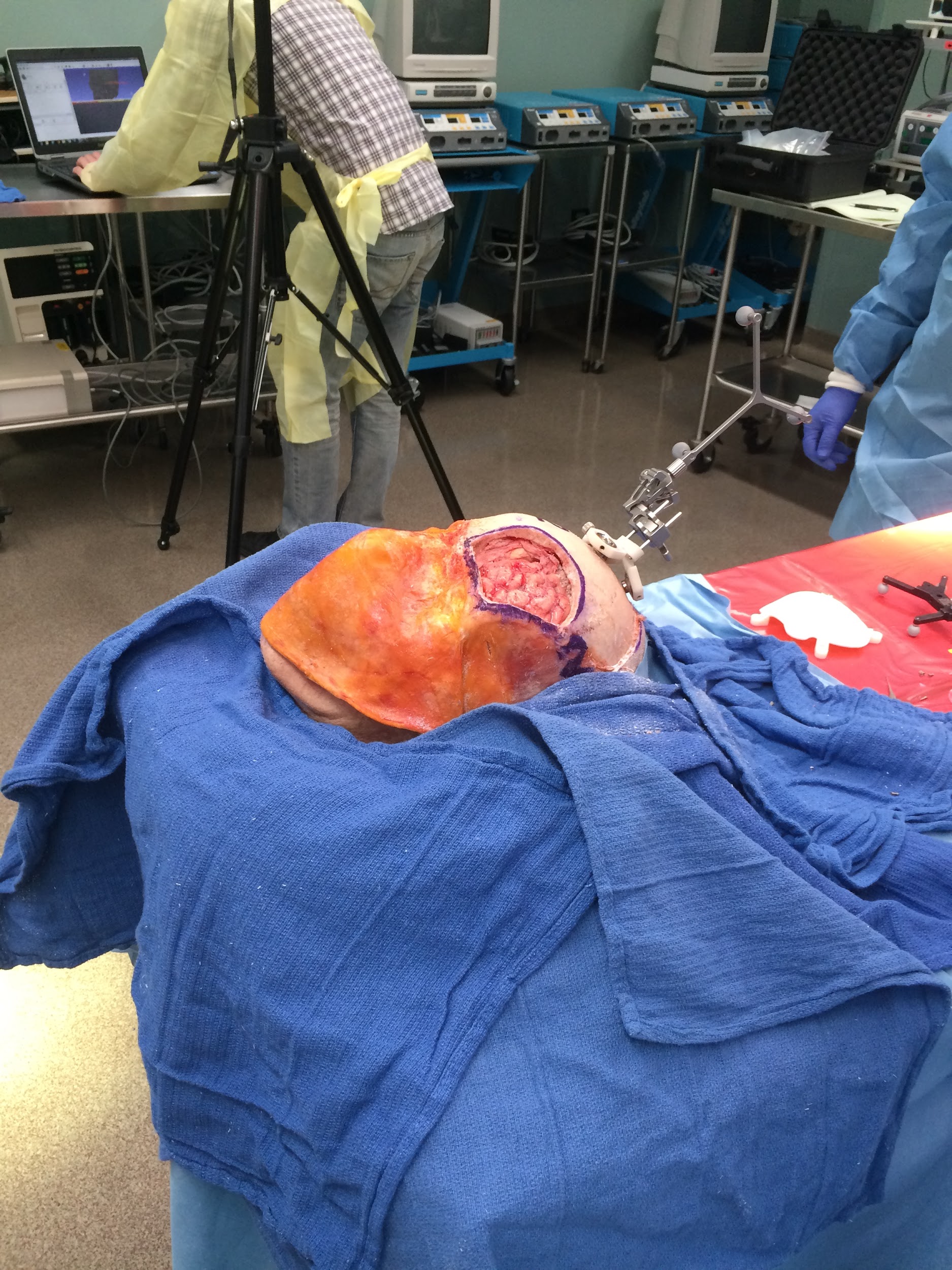 Structure Sensor
$350 iPad accessory
USB interface
Open Source code
Comes with SDK
Supported by Occipital
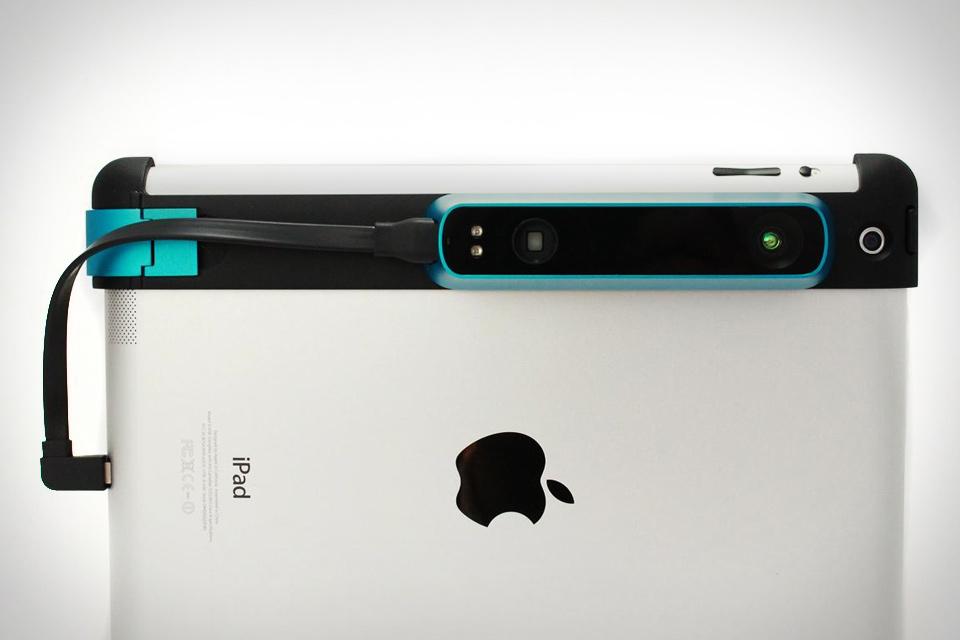 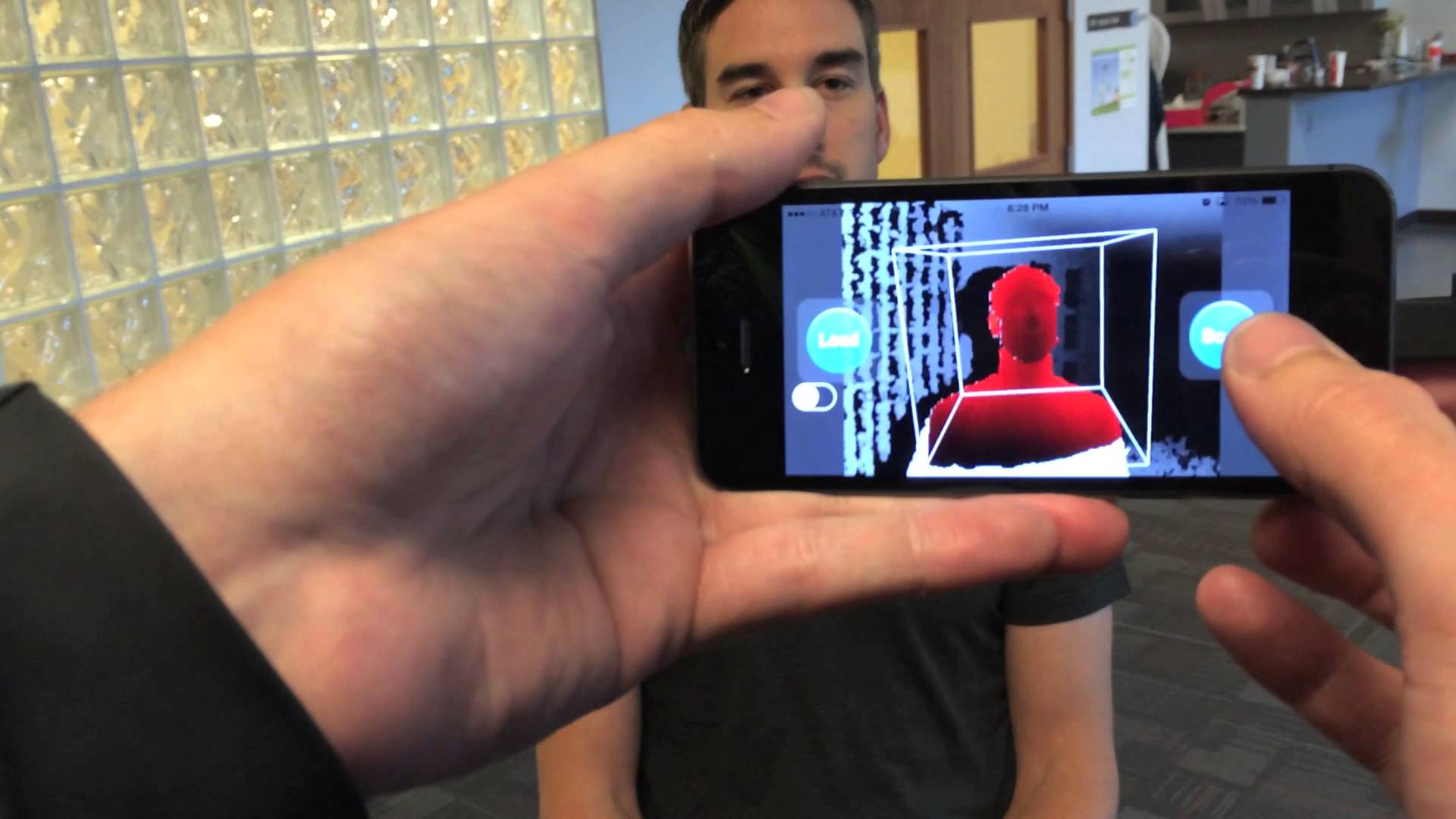 Today’s Papers
(1) Y. Sun, D. L. Page, J. K. Paik, A. Koschan, M. A. Abidi. Triangle Mesh-Based Edge Detection and Its Application to Surface Segmentation and Adaptive Surface Smoothing. Imaging, Robotics, and Intelligent Systems Laboratory. IEEE ICIP: 2002.
(2) M. Kolomenkin, I. Shimshoni, A. Tal. On Edge Detection on Surfaces. Computer Vision and Pattern Recognition. IEEE Conference: 2767-2774, 2009.
(3) V. Vidal, F. Dupont. Robust Feature Line Extraction on CAD Triangular Meshes. International Conference on Computer Graphics Theory and Applications. GRAPP: 2011.
Motivation
Need to be able to accurately process the mesh model
Depth segmentation especially needs to be precise
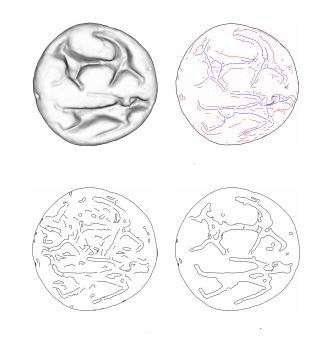 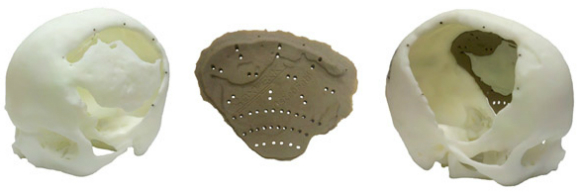 Paper 1: Introduction
Proposed in 2002
Proposes an edge detection algorithm for triangle meshes
Uses edge strength to segment surfaces
Paper 1: Math Terminology
Eigen analysis - “Method of simplifying coordinates”
Geodesic - A curve whose tangent vectors remain parallel if they are transported along it
Normal (Tensor) Voting - A way of estimating the orientation information and curvature of a surface at a given point
Paper 1: The Formula
For all vertex q in the mesh:
The neighboring triangles, T_i, “cast votes”:
Where μ is the weight of the vote
and n' is the voted normal by T_i’s normal n
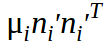 Paper 1: The Formula
The collection of tensor votes at q is:
Where M is the number of triangles inside a geodesic window of q
μ_i exponentially decreases, based on geodesic distance between p (barycenter of T_i) and q
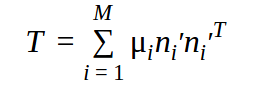 Paper 1: The Formula
And, to find n_i', the voted normal:
It is not clear what the ⋀ operator is
Pretty sure it’s just a tensor product: ⊗
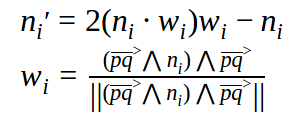 Paper 1: The Formula
Finally, to calculate edge strength:
Where v_1 ≥ v_2 ≥ v_3 are eigenvalues of T
e_1 is the eigenvector corresponding to v_1
And
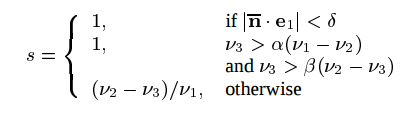 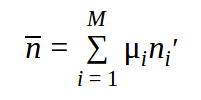 Paper 1: The Formula
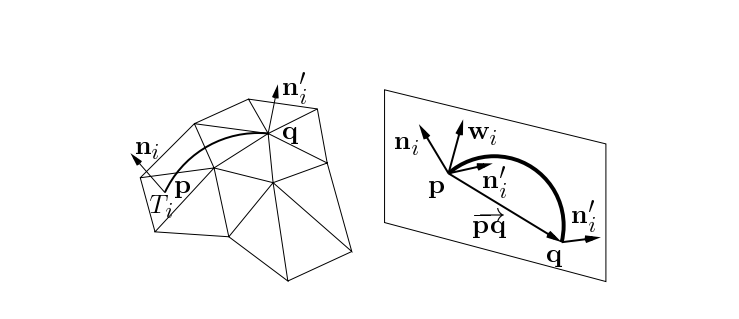 Paper 1: The Results
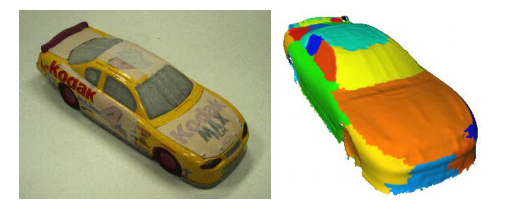 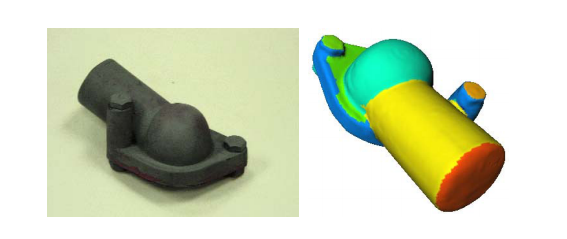 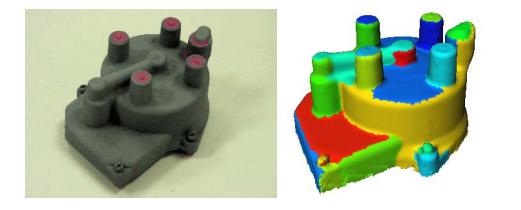 Paper 2: Brief Overview
Triangle Mesh = “smooth manifold (base)” + “local height function (relief)”
Relief edges are then just the zero crossings of the normal curvature defined by the local height function.
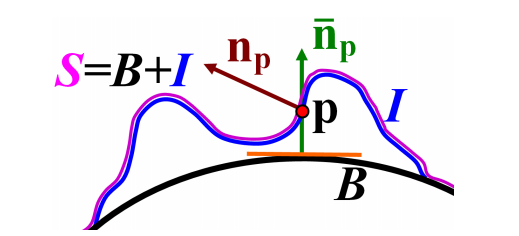 Paper 2: Results
Very complicated, though extremely accurate
“Too much” for what we need
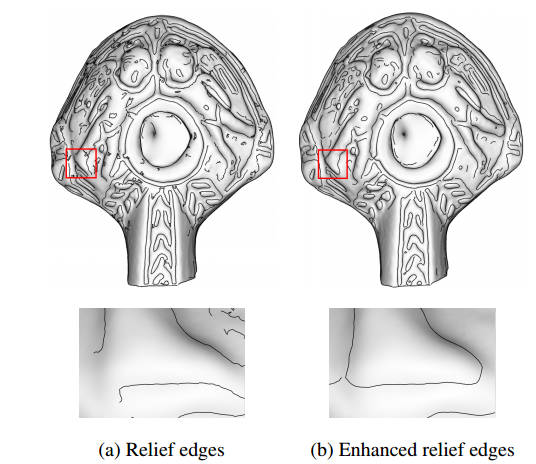 Paper 3: Potential Addition
Seems like a similar idea to what is proposed in paper 1
Talks about making system more robust by machine learning
Support Vector Machines
Questions?